Fig. 1. Members of the subclass Opisthobranchia exhibit a variety of swimming modes. Tritonia diomedea ...
Am Zool, Volume 41, Issue 4, August 2001, Pages 962–975, https://doi.org/10.1093/icb/41.4.962
The content of this slide may be subject to copyright: please see the slide notes for details.
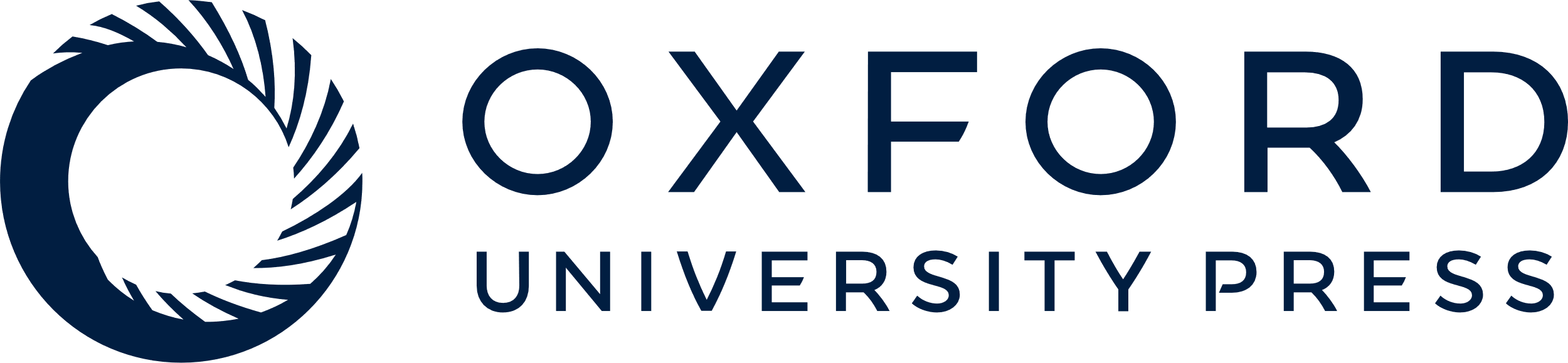 [Speaker Notes: Fig. 1. Members of the subclass Opisthobranchia exhibit a variety of swimming modes. Tritonia diomedea (Order: Nudibranchia) utilizes dorsal/ventral flexions for swimming. Some other nudibranch species, such as Phestilla sibogae have not been observed to swim. Other nudibranchs, such as Melibe leonina, swim using lateral body flexion. Pleurobranchaea californica (Order: Notaspidea) is a dorsal/ventral swimmer like Tritonia. Clione limacina (Order: Gymnosomata) swims constantly by flapping specialized wing-like parapodia. Some members of the genus Aplysia (Order: Anaspidea), such as A. brasiliana, swim by producing wave-like movements of their parapodia, while others such as A. californica do not swim at all. Tritonia image courtesy of W. N. Frost. Phestilla image provided courtesy of M. Hadfield. Melibe image courtesy of W. H. Watson III. Pleurobranchaea image was modified from Davis and Mpitsos, 1971. Clione image modified from Satterlie et al., 1997. Aplysia brasiliana image modified from Farmer, 1970. Aplysia californica image modified from Kandel, 1976. Phylogeny based on Bulloch and Ridgway, 1995


Unless provided in the caption above, the following copyright applies to the content of this slide: The Society for Integrative and Comparative Biology]